Effective Prioritization Strategies
Maximizing Impact and Aligning Goals
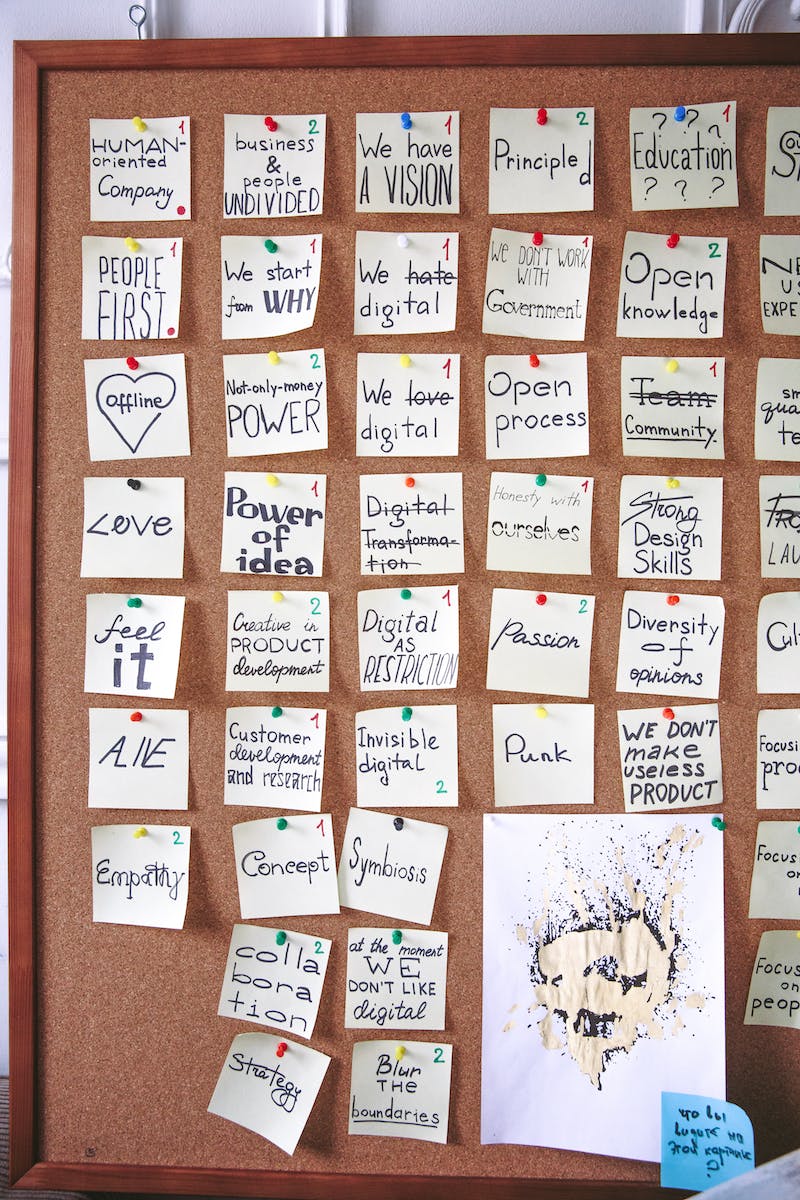 Why is Prioritization Important?
• Prioritization drives effectiveness and increases the likelihood of success
• Enables focus on high-value tasks and optimal resource allocation
• Key for survival in competitive environments
• Ensures alignment with company mission and goals
Photo by Pexels
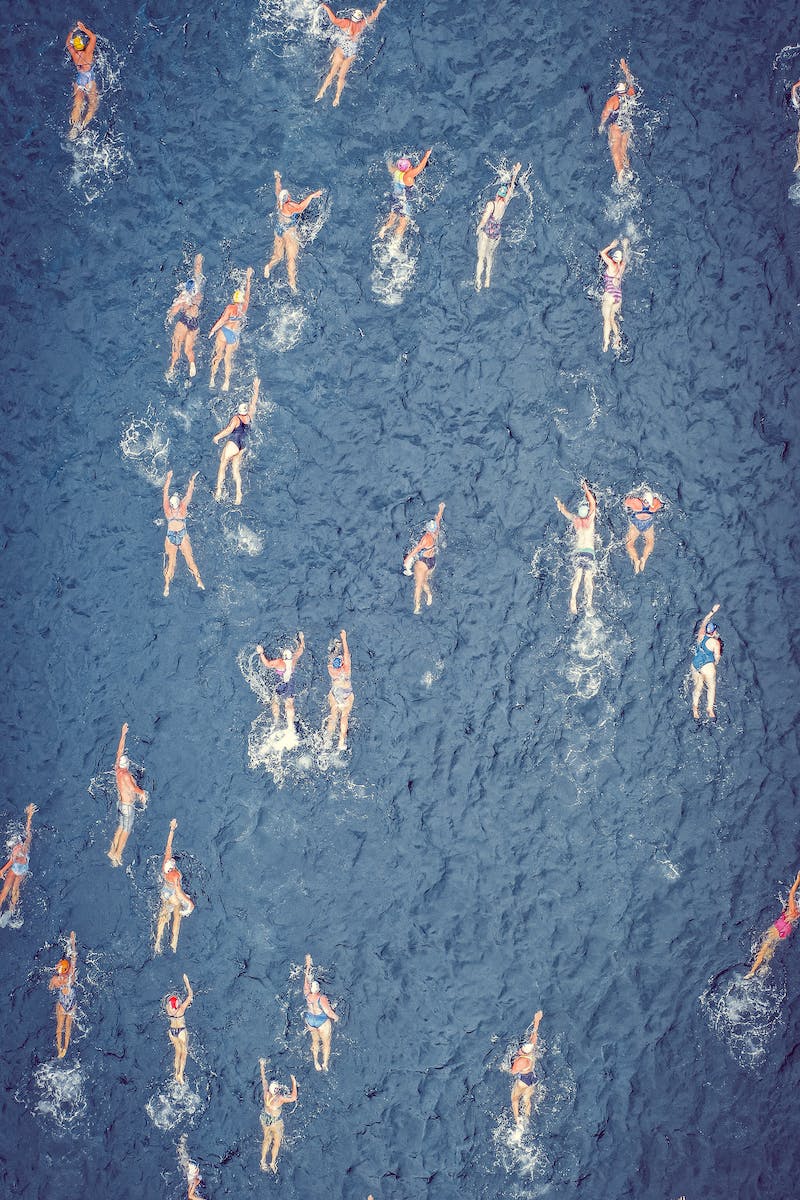 Challenges of Prioritization
• Lack of clarity on company goals and alignment
• Difficulty in collecting and interpreting data for decision making
• Competing Key Performance Indicators (KPIs) and metrics
• Balancing short-term and long-term investments
Photo by Pexels
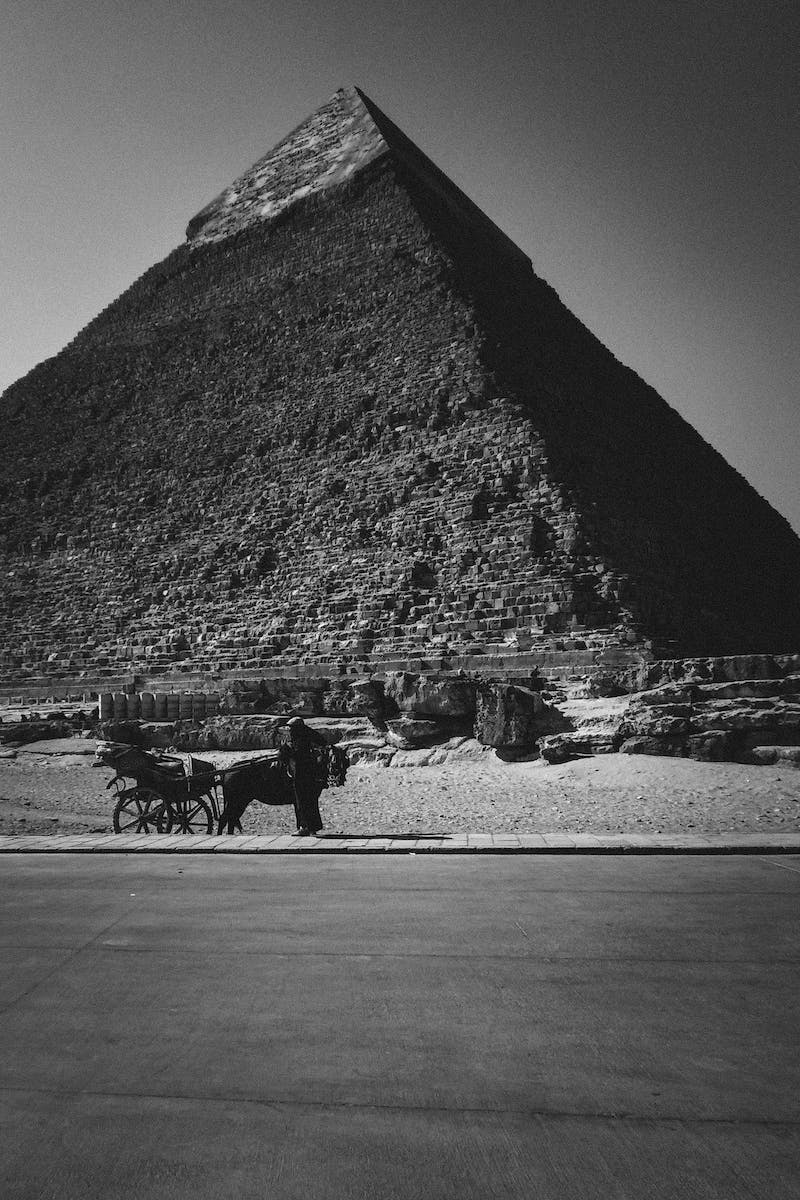 Key Principles for Prioritization
• Identify Urgency and Importance - prioritize tasks with high urgency and importance
• Debate and Prioritize Principles - engage in robust discussions to establish clear prioritization principles
• Viability and Impact Sweet Spot - prioritize tasks that align with the organization's capabilities and have maximum impact
Photo by Pexels
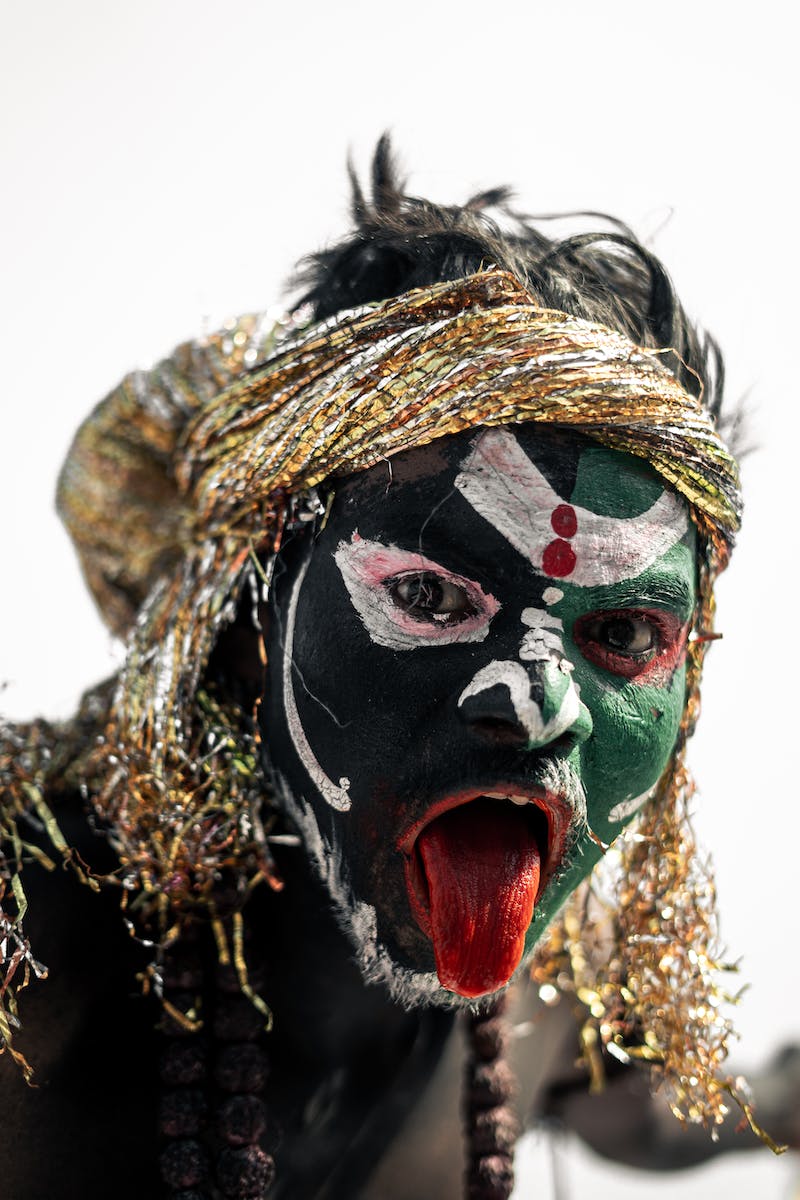 Building a Culture of Prioritization
• Promote transparent communication and alignment of goals
• Encourage open debates and discussions to establish shared principles
• Involve stakeholders in the decision-making process
• Regularly reassess and adjust priorities based on data and feedback
Photo by Pexels
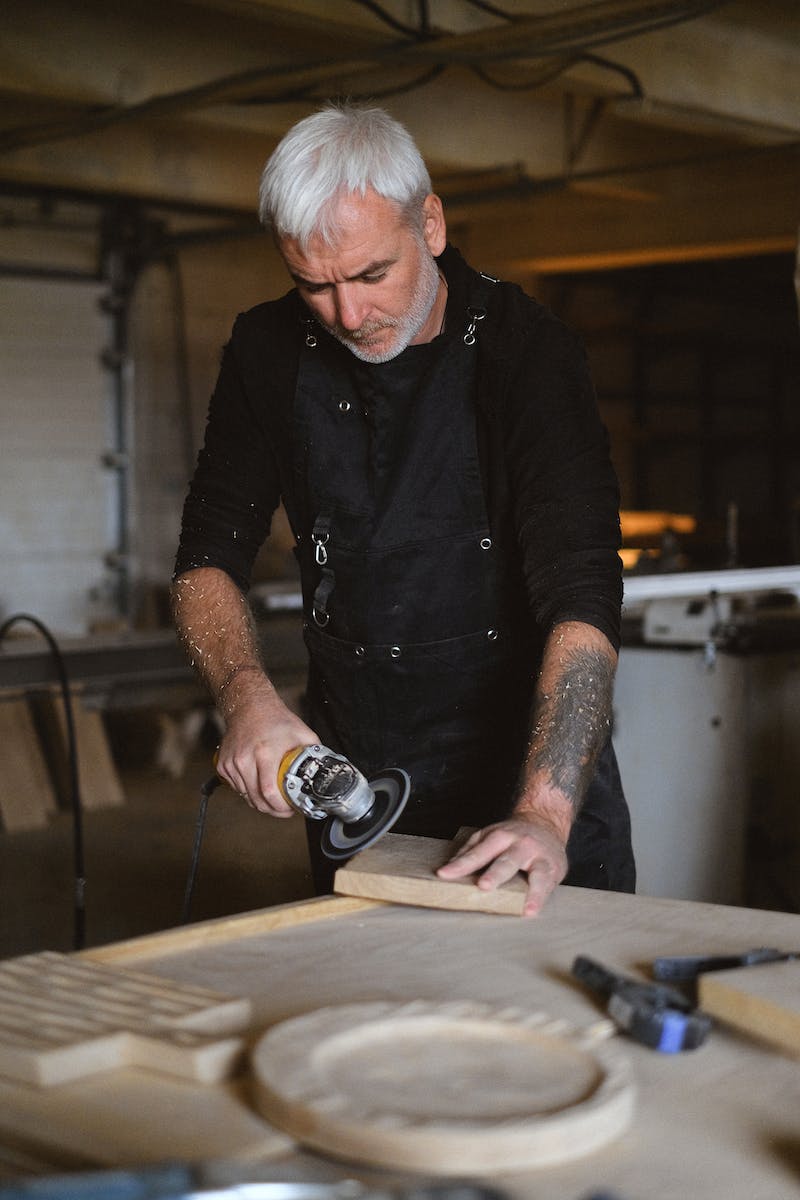 Effective Prioritization Techniques
• Use Eisenhower Matrix to determine urgency and importance
• Stack rank competing priorities based on impact and feasibility
• Focus on one key task that delivers the most impact
• Learn to say 'no' to low-priority tasks
Photo by Pexels